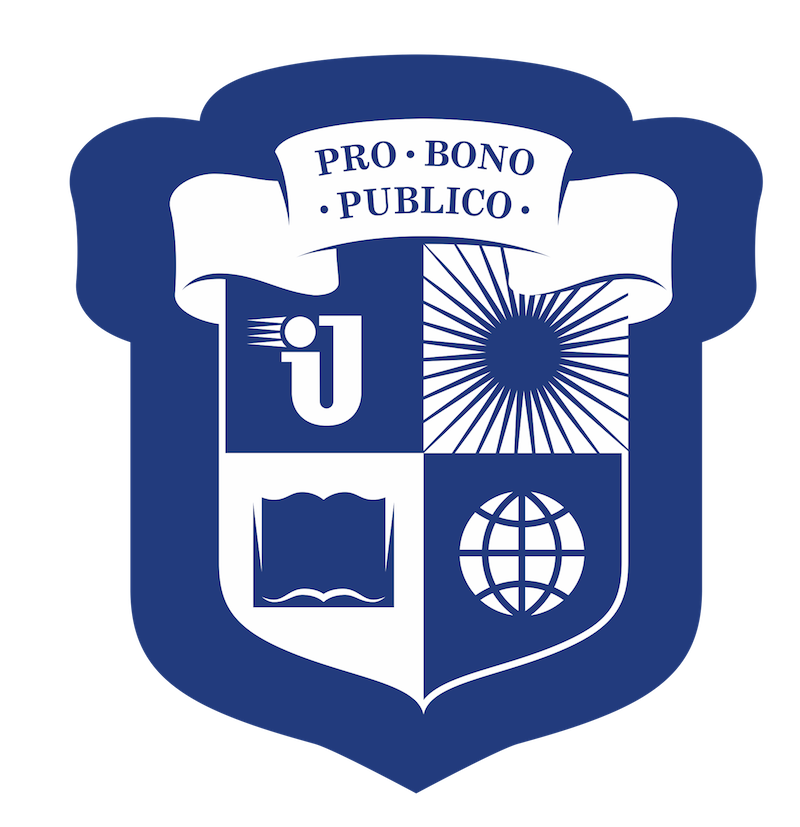 МЕЖДУНАРОДНЫЙ
УНИВЕРСИТЕТ В МОСКВЕ
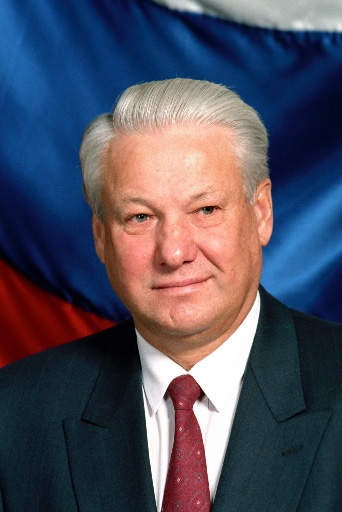 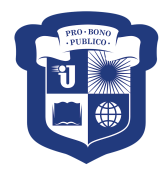 Основатели университета
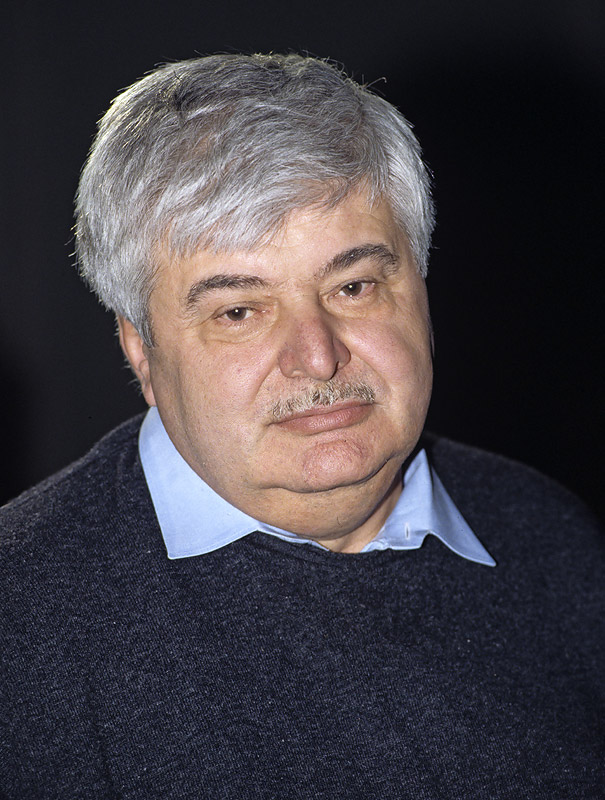 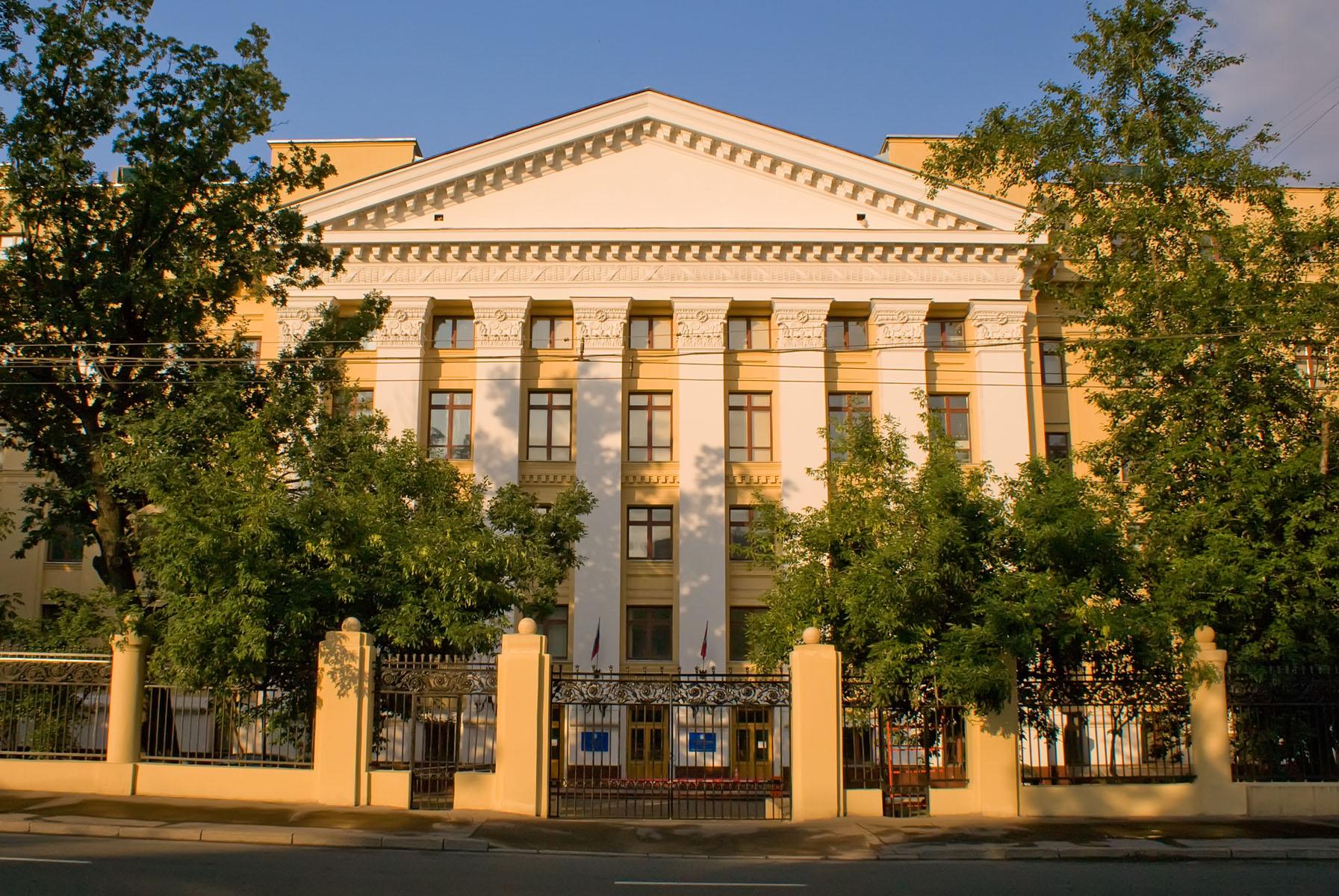 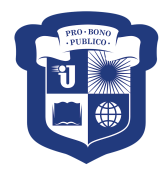 Международный университет в Москве сегодня – это:
Более 2500 студентов
Более 12500 выпускников
13 направлений высшего образования
7 направлений послевузовского образования
350 учебных аудиторий
17 000 м2
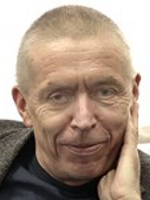 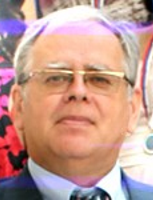 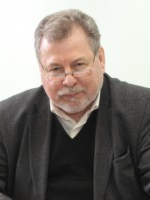 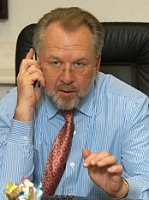 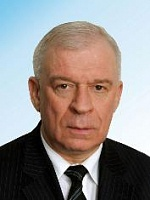 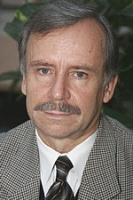 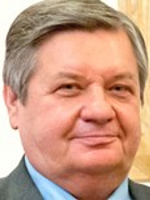 Уникальный профессорско – проподавательский состав
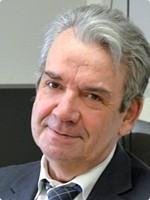 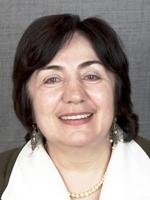 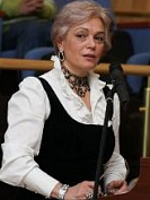 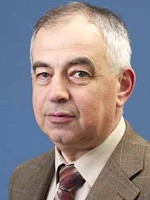 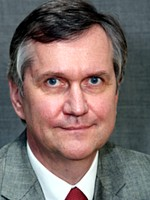 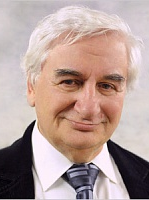 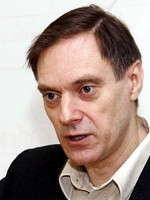 Чтобы стать лучшим
нужно учиться у лучших
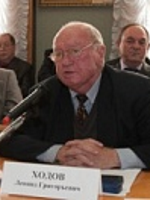 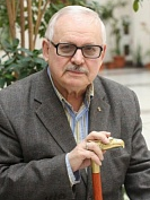 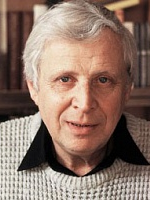 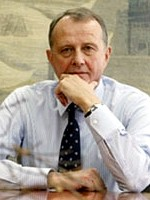 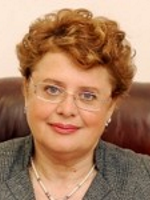 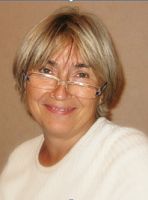 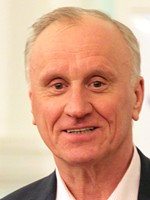 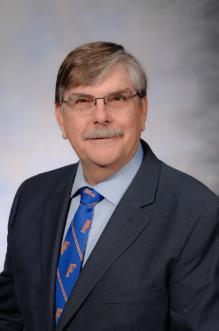 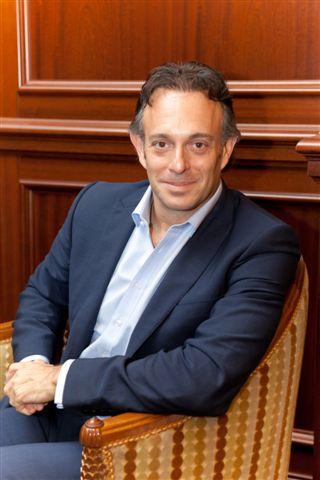 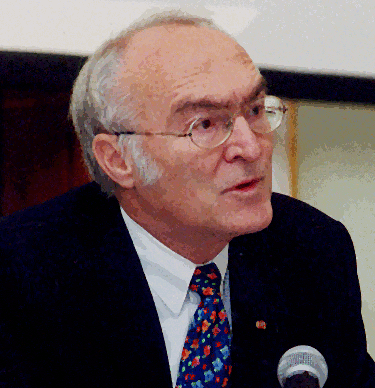 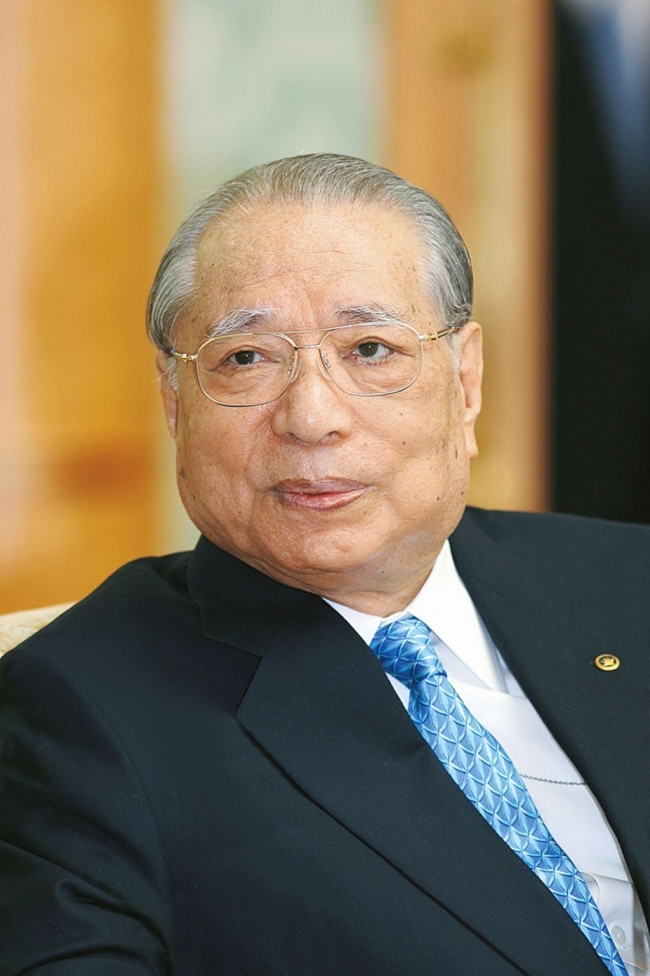 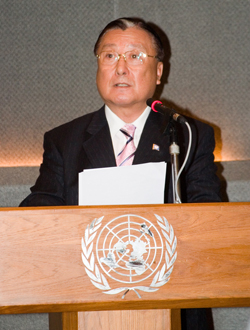 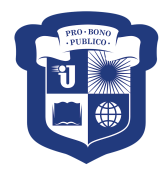 Почетные доктора университета
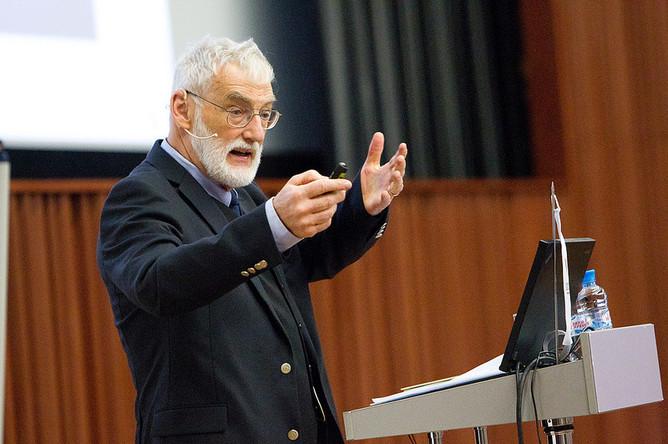 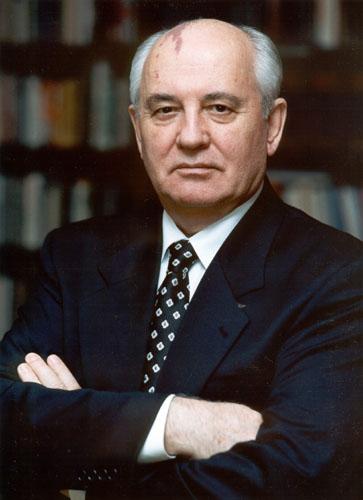 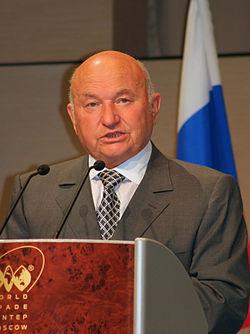 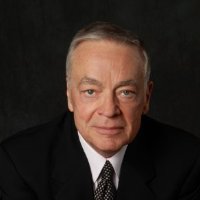 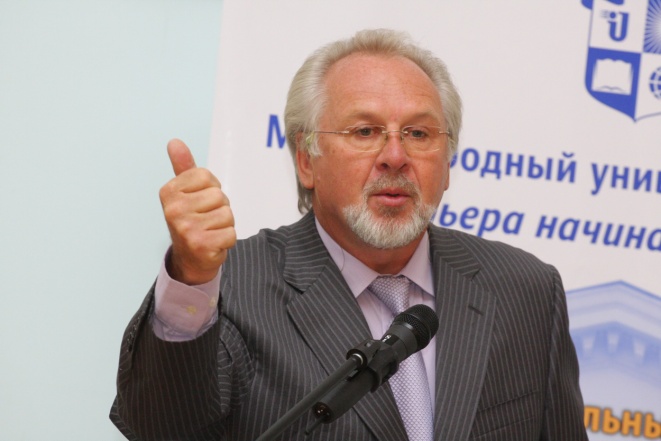 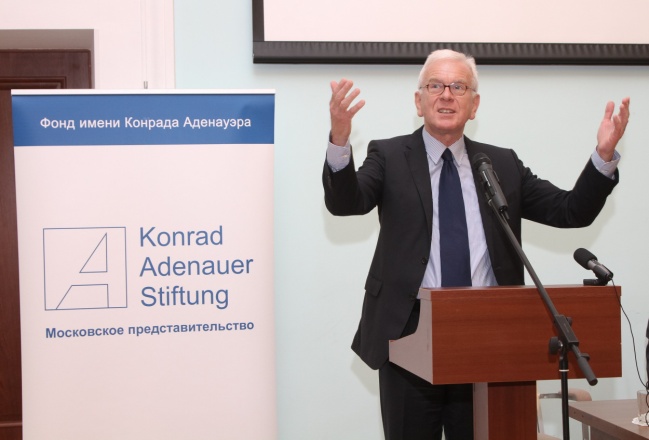 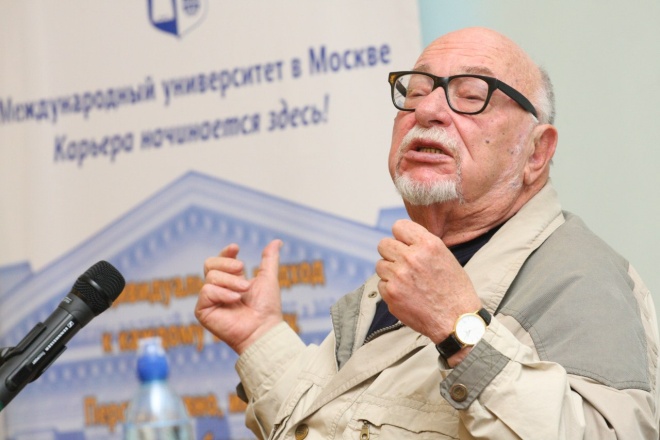 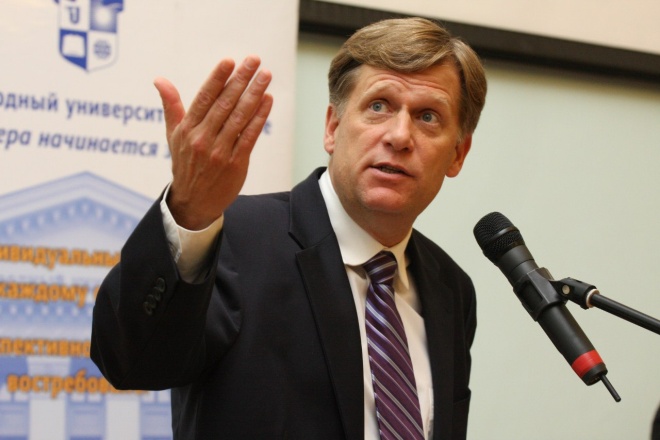 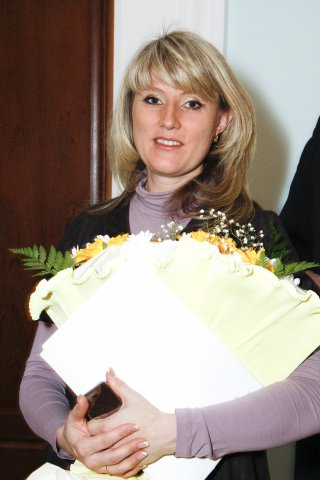 Регулярные актовые открытые лекции и семинары
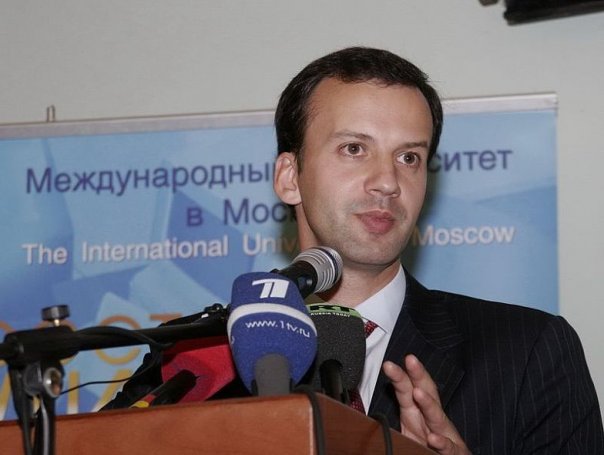 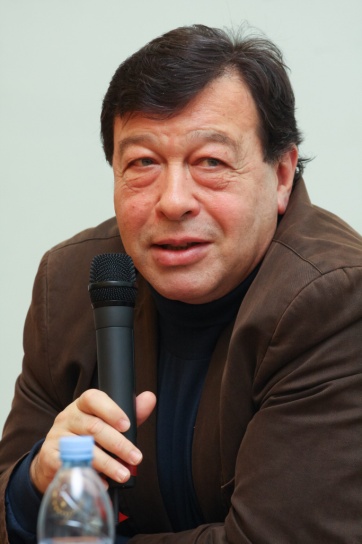 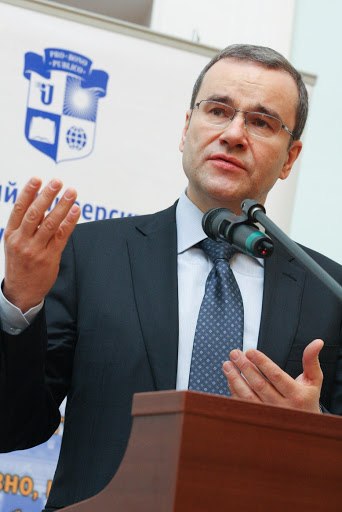 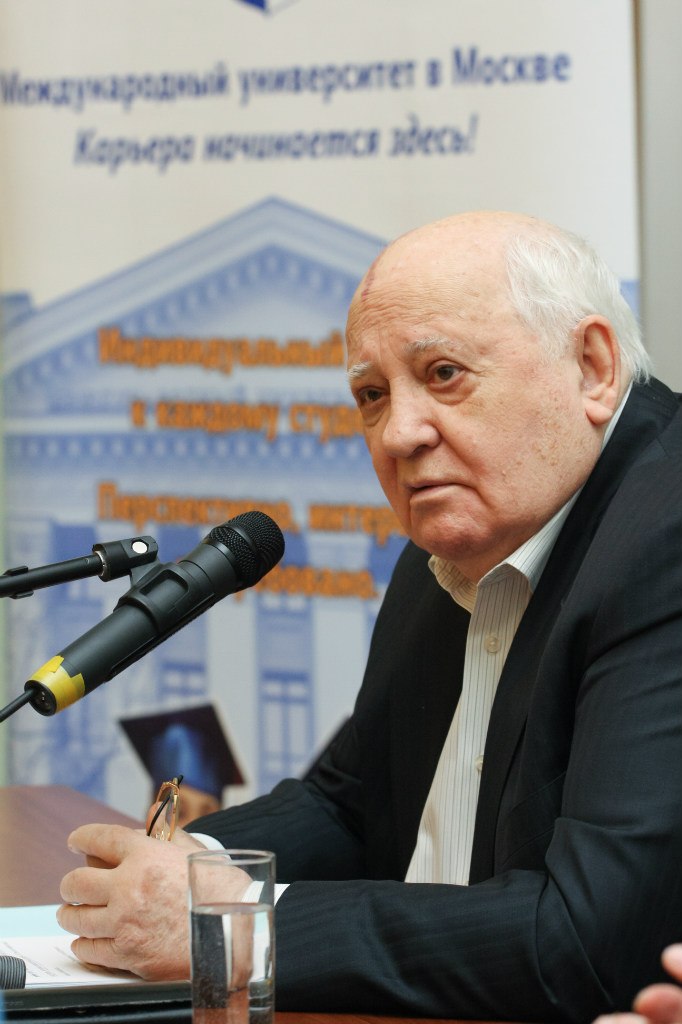 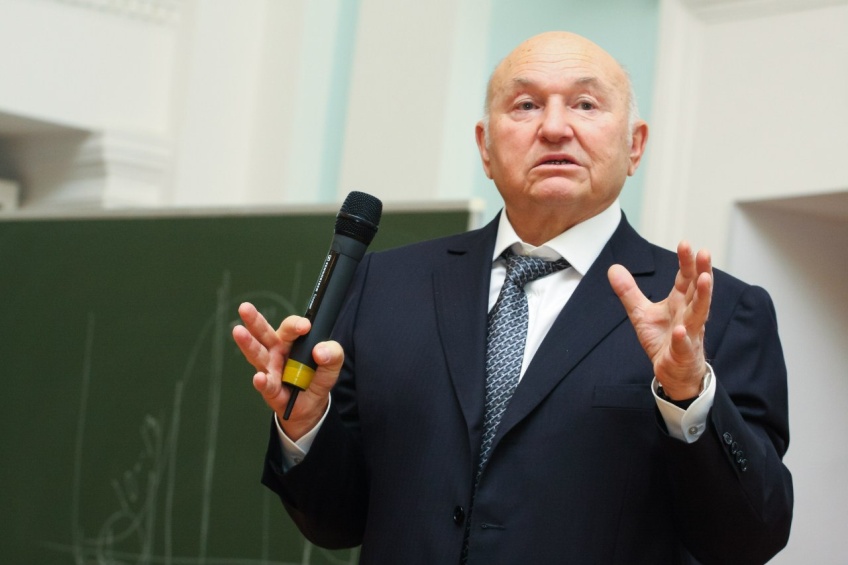 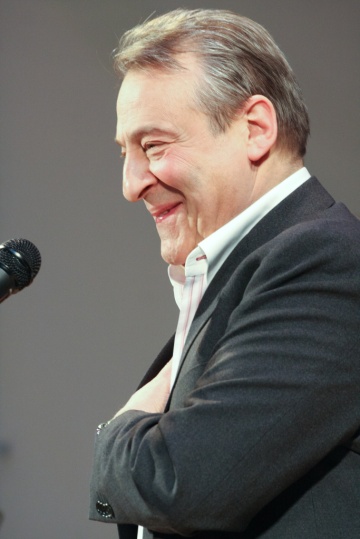 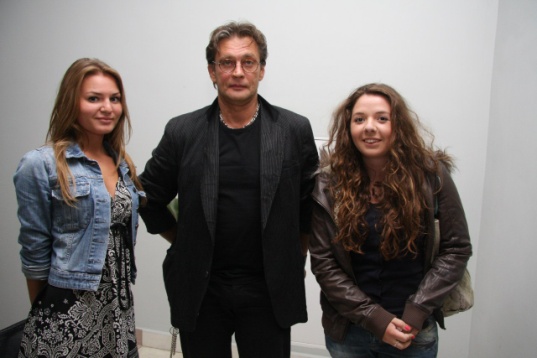 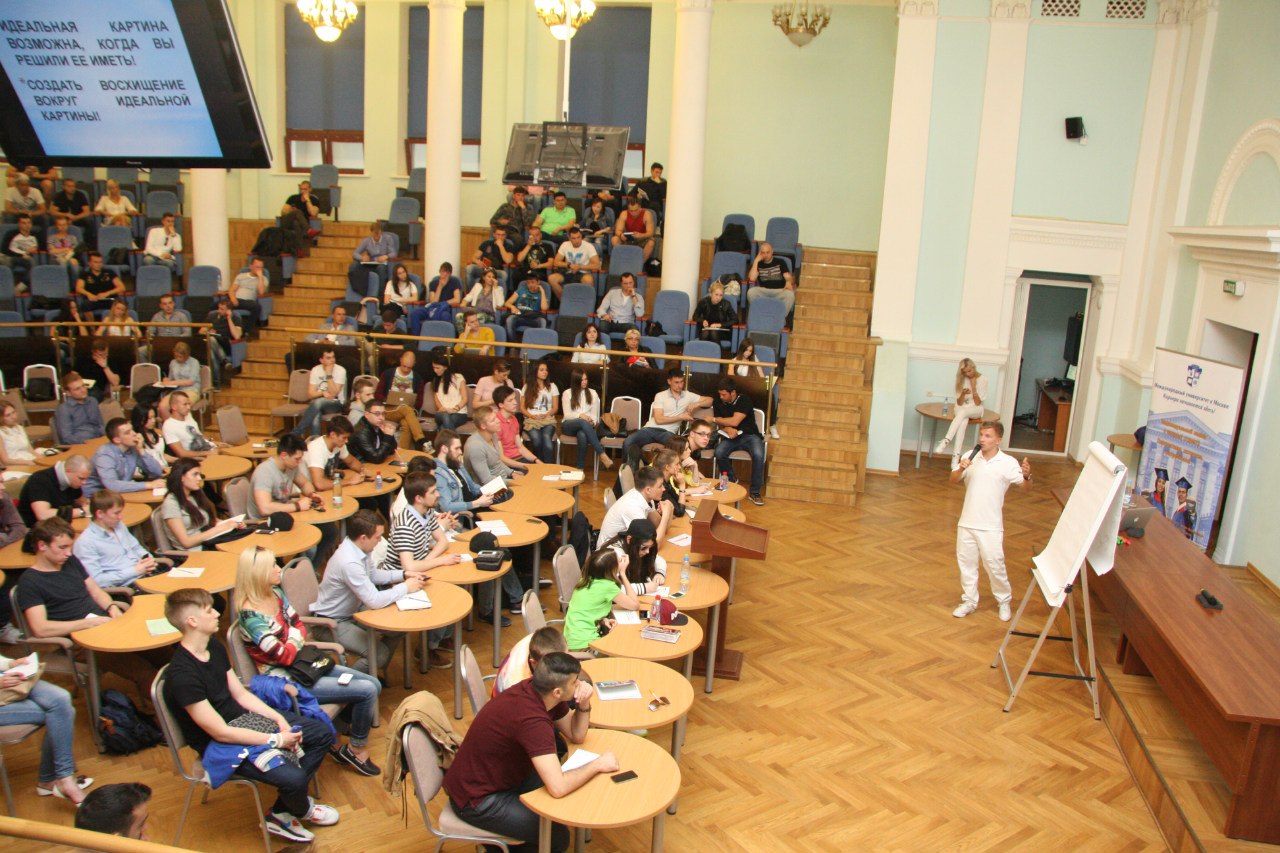 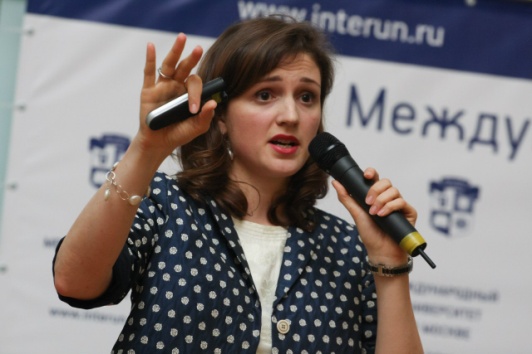 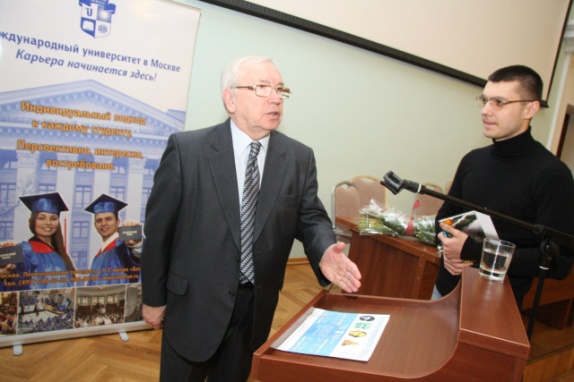 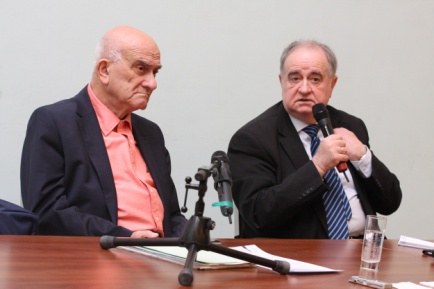 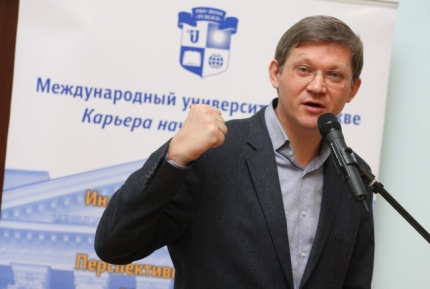 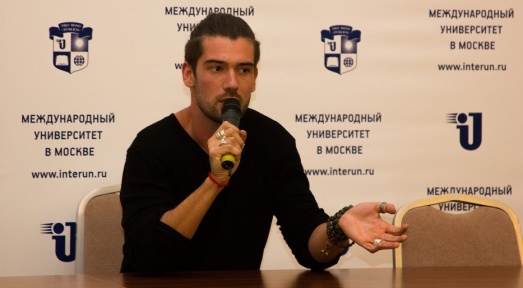 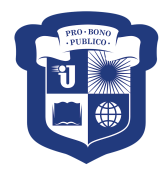 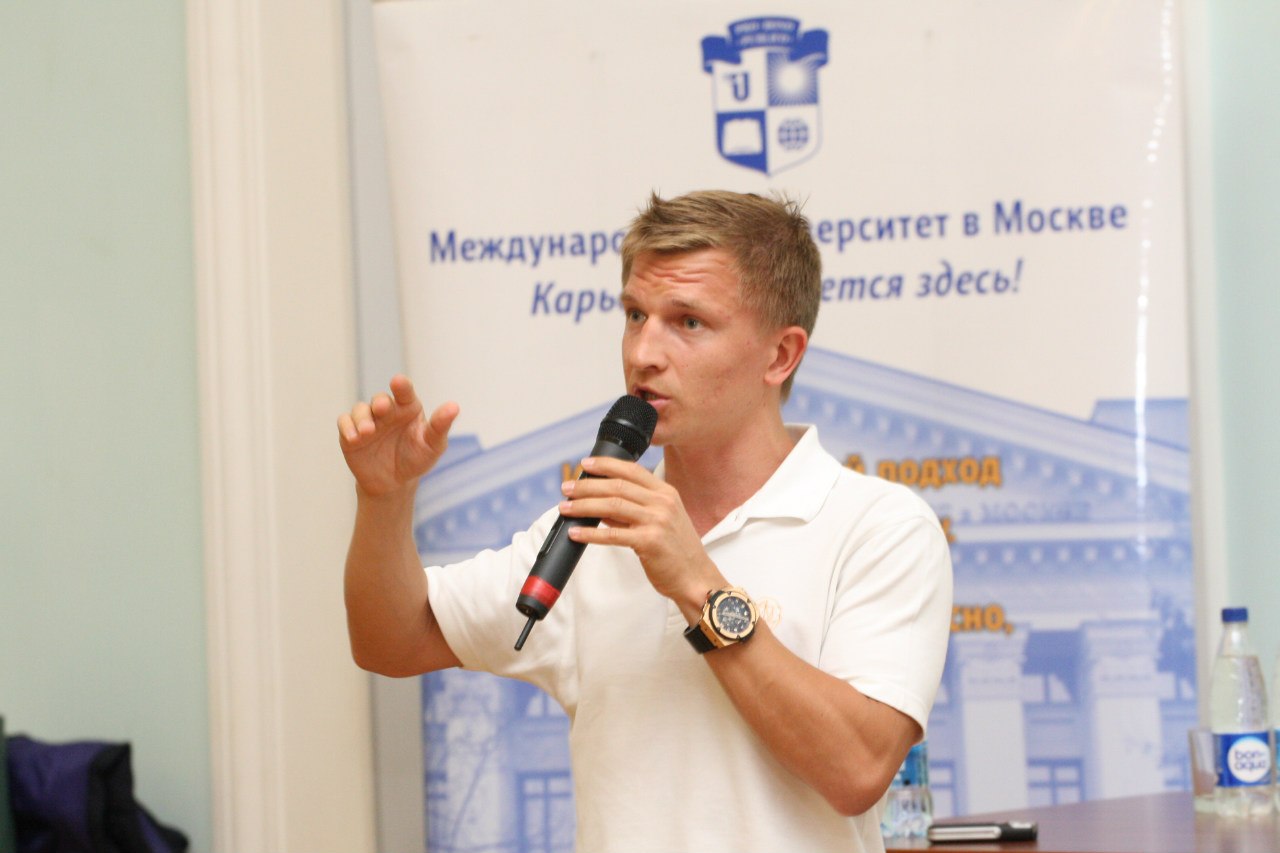 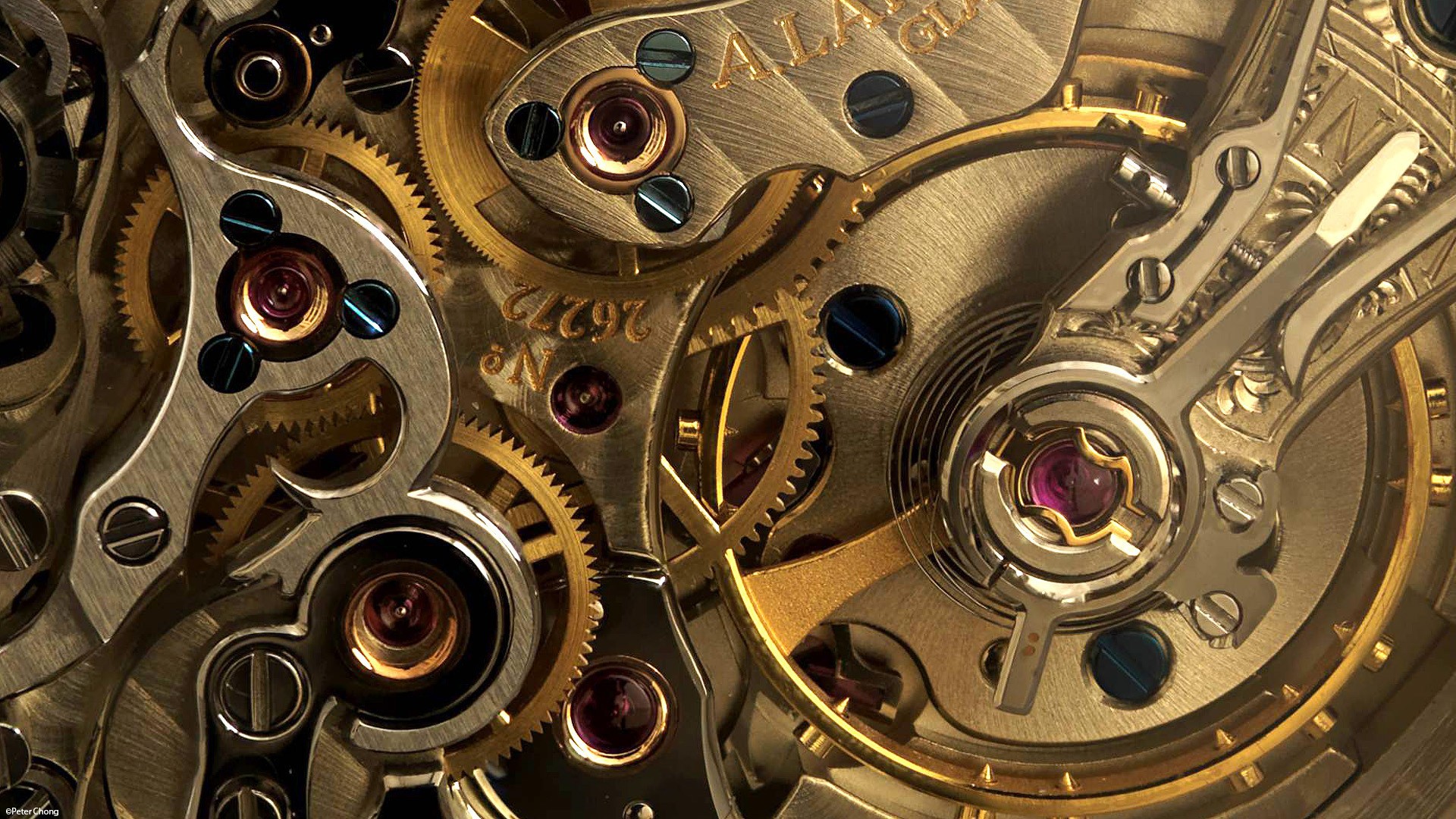 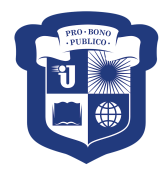 Уникальные программы обучения
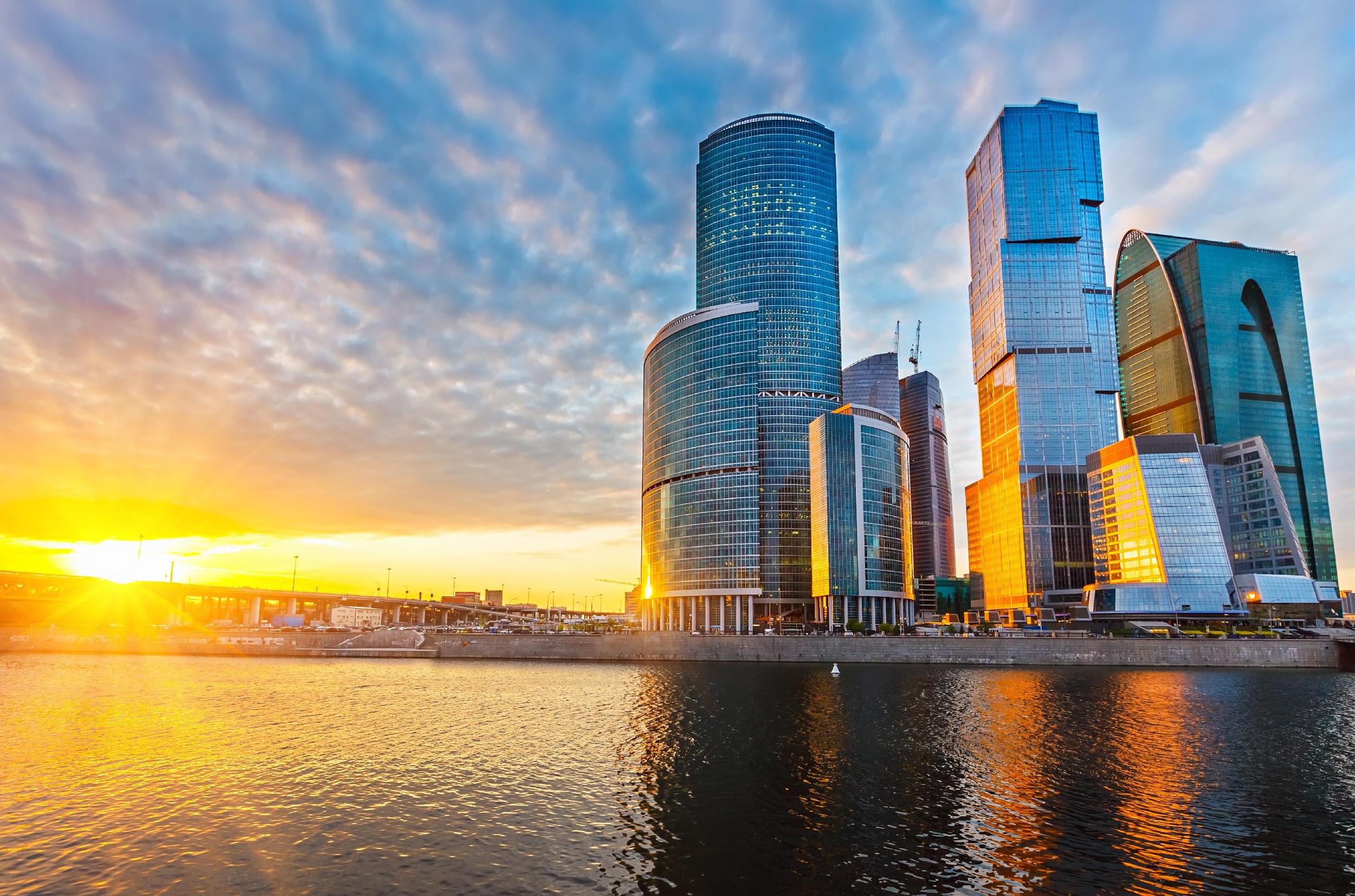 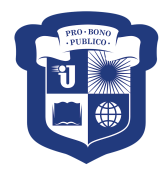 Факультет управления крупными городами
38.03.04 "Государственное и муниципальное управление"
Формы обучения:
Очная
Вечерняя
Выходного дня
Заочная
Вступительные испытания:
Русский язык
Математика (профильная)
Обществознание
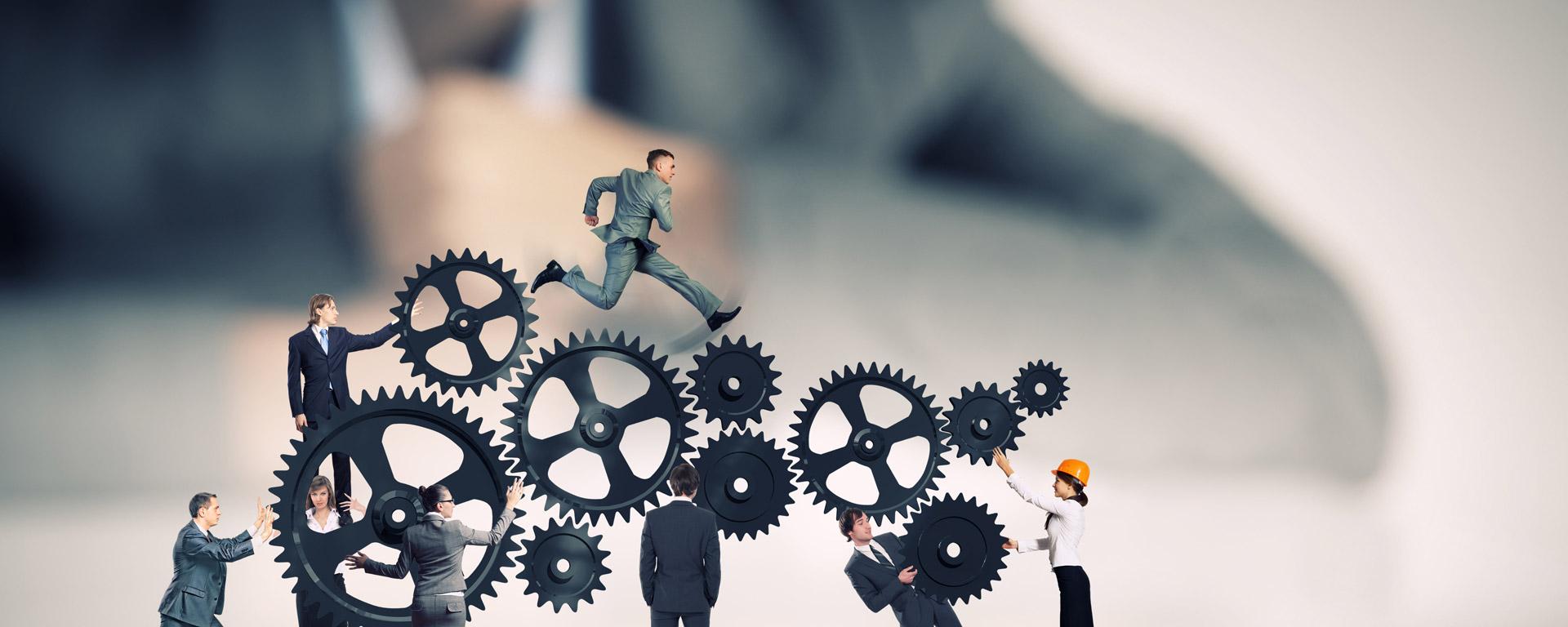 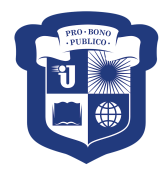 Факультет менеджмента
38.03.01  «Экономика»
38.03.02  «Менеджмент»
Формы обучения:
Очная
Вечерняя
Выходного дня
Заочная
Вступительные испытания:
Русский язык
Математика (профильная)
Обществознание
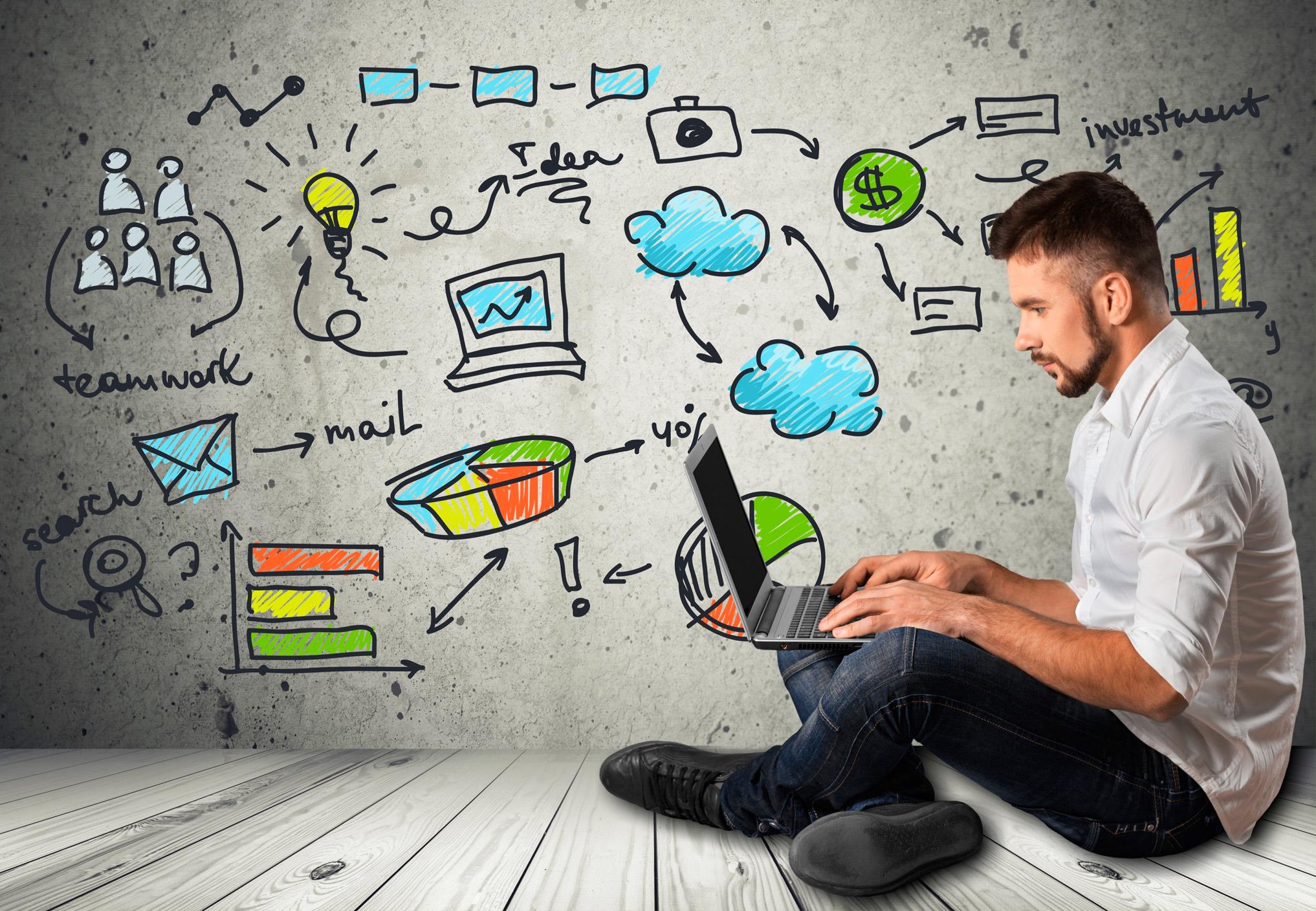 Факультет «Предпринимательство в культуре»
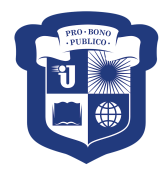 Менеджмент в сфере культуры:
арт-менеджмент
театрально-концертный менеджмент
спортивный менеджмент
шоу-бизнес
выставочный менеджмент
гостиничный и туристический бизнес
Вступительные испытания:
Русский язык
Математика (профильная)
Обществознание
Факультет «Предпринимательство в культуре»
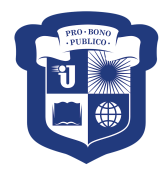 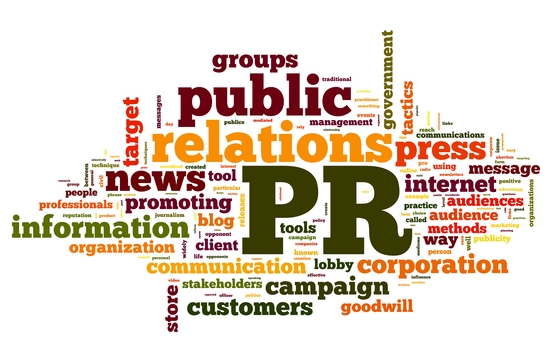 Реклама и связи с общественностью:
коммуникационный менеджмент
технологии брендинга
имиджелогия и имиджмейкинг
PR и реклама в гостиничном и туристическом бизнесе
информационные технологии в сфере коммуникаций
Вступительные испытания:
Русский язык
Обществознание
История
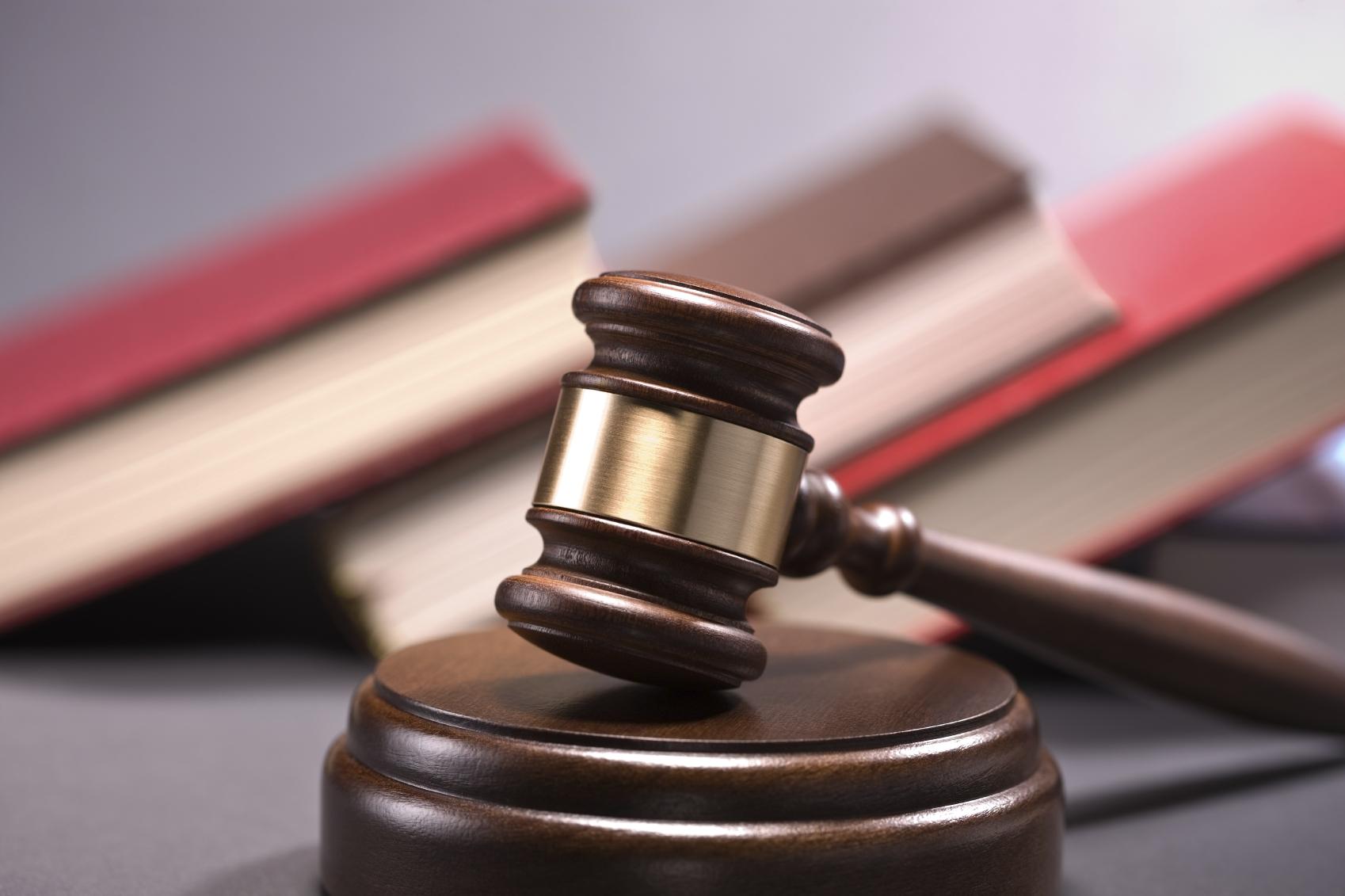 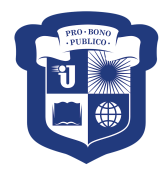 Юридический факультет
40.03.01 "Юриспруденция"
Формы обучения:
Очная
Вечерняя
Выходного дня
Заочная
Вступительные испытания:
Русский язык
Обществознание
История
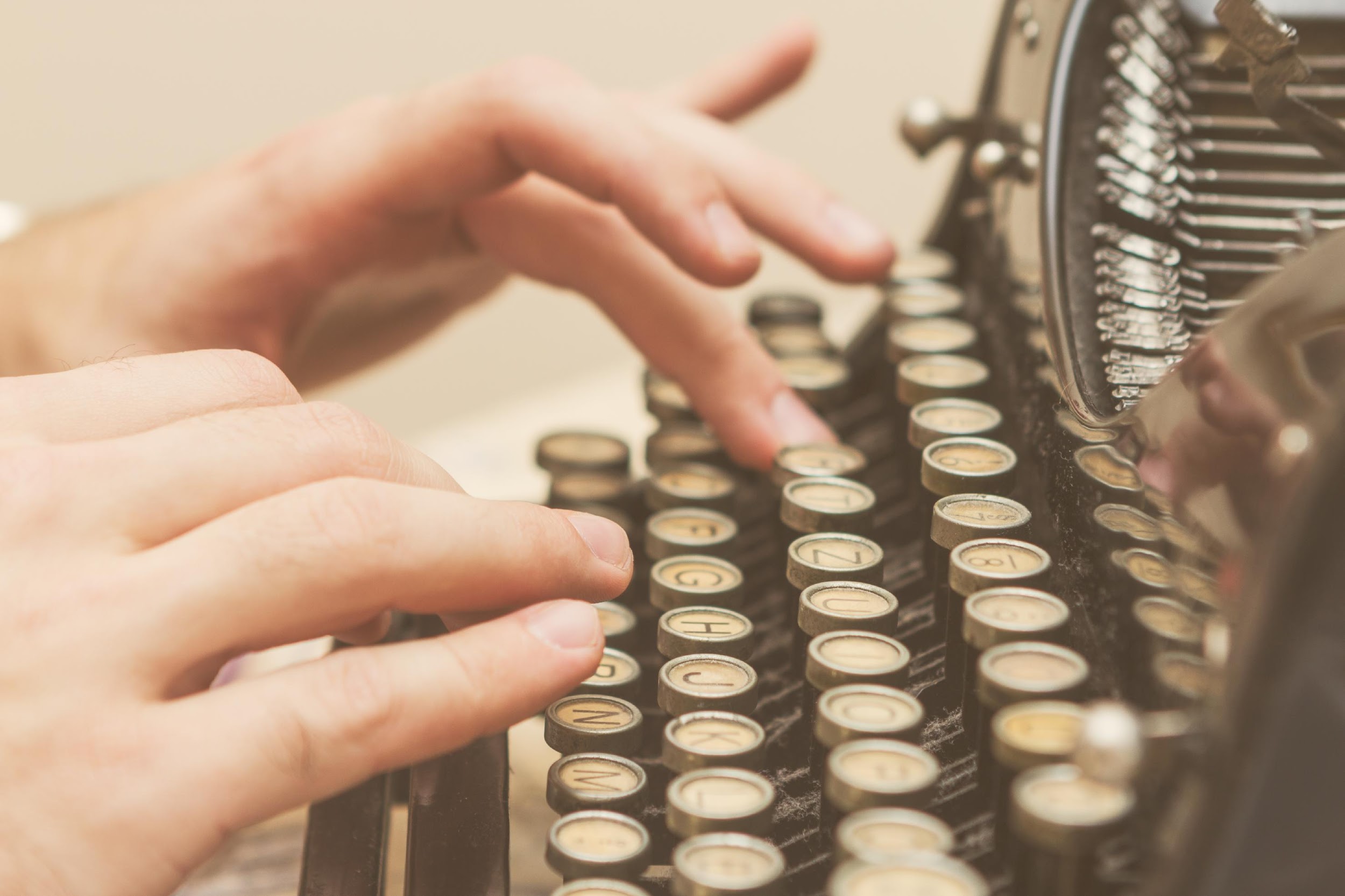 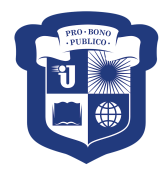 Факультет журналистики
42.03.02  «Журналистика»
Формы обучения:
Очная
Вечерняя
Выходного дня
Заочная
Вступительные испытания:
Русский язык
Литература 
Обществознание
+ Творческий экзамен
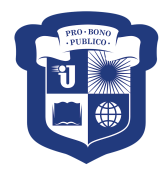 Факультет иностранных языков
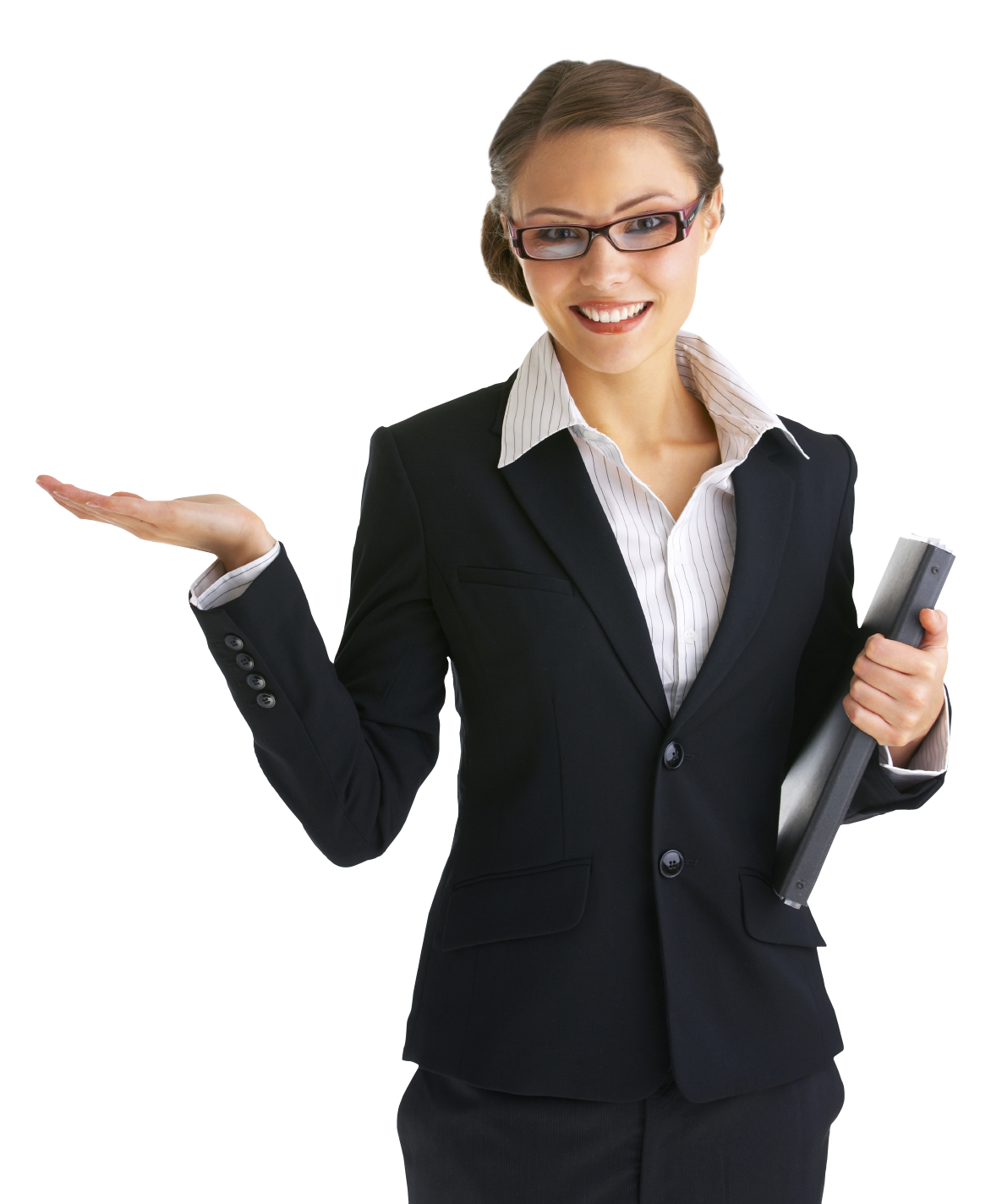 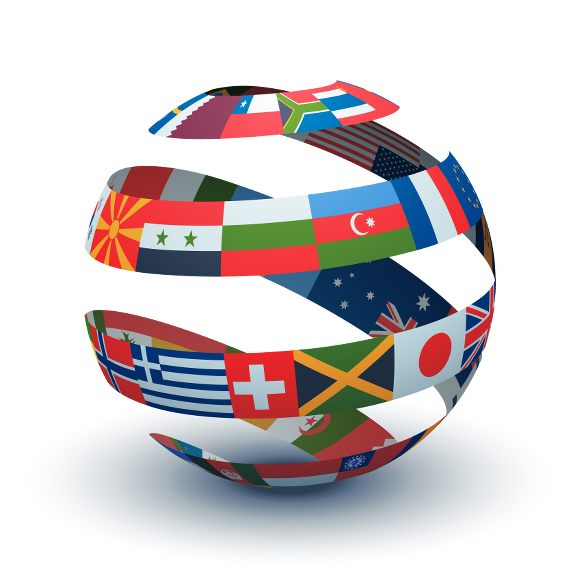 45.03.02 «Лингвистика»

Профили обучения:
Перевод и переводоведение
Теория и методика преподавания иностранных языков и культур
Вступительные испытания:
Русский язык
Иностранный язык (анг./исп.)
История
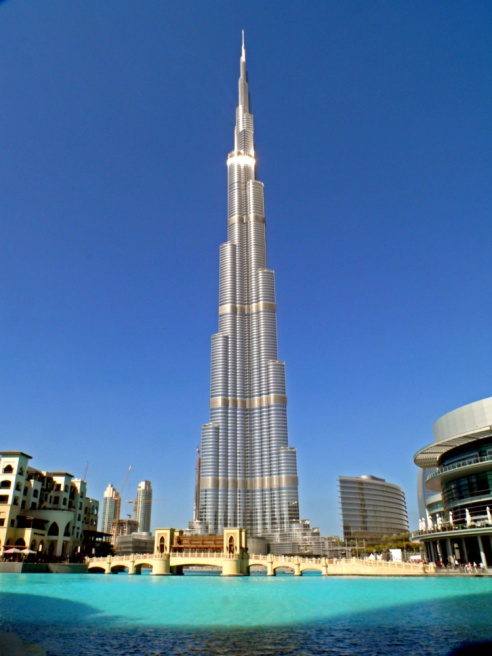 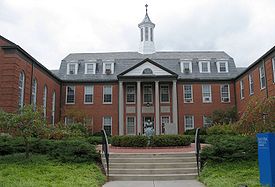 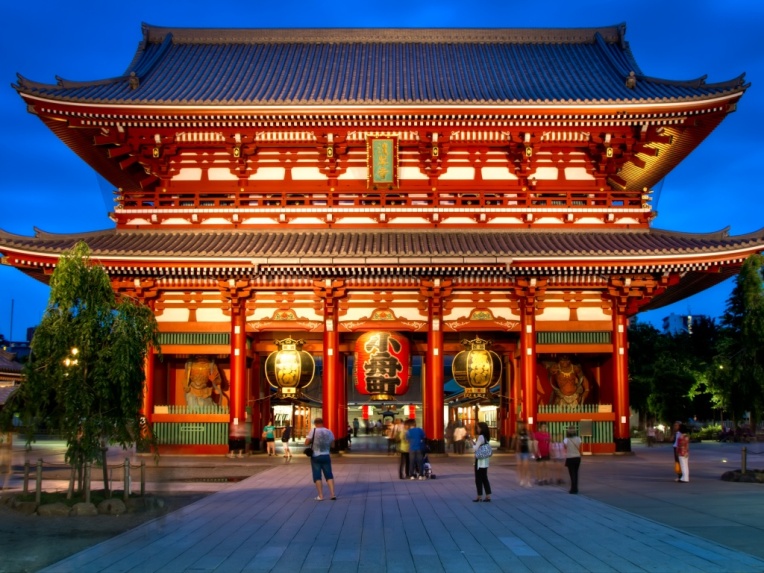 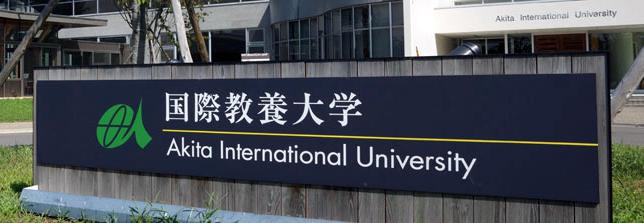 Washington &
 Jefferson College 
(Пенсильвания, США)


Студенты учатся и проходят стажировки в вузах США, Англии, Франции, Испании, Канады, Швейцарии, Германии, Ирландии, Японии, Хорватии.

Akita International University (Япония) 

 Европейский университет 
(Женева, Монтрё,
 Барселона, Мюнхен)
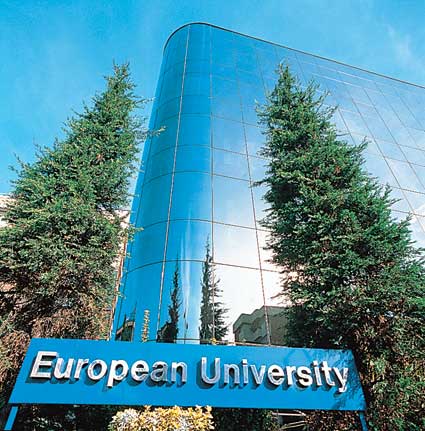 Программы двух дипломов
Зарубежные стажировки
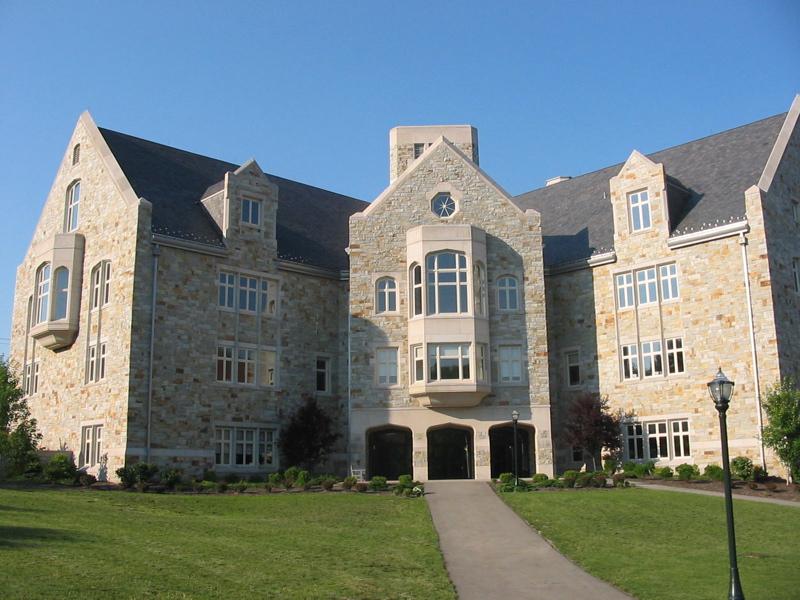 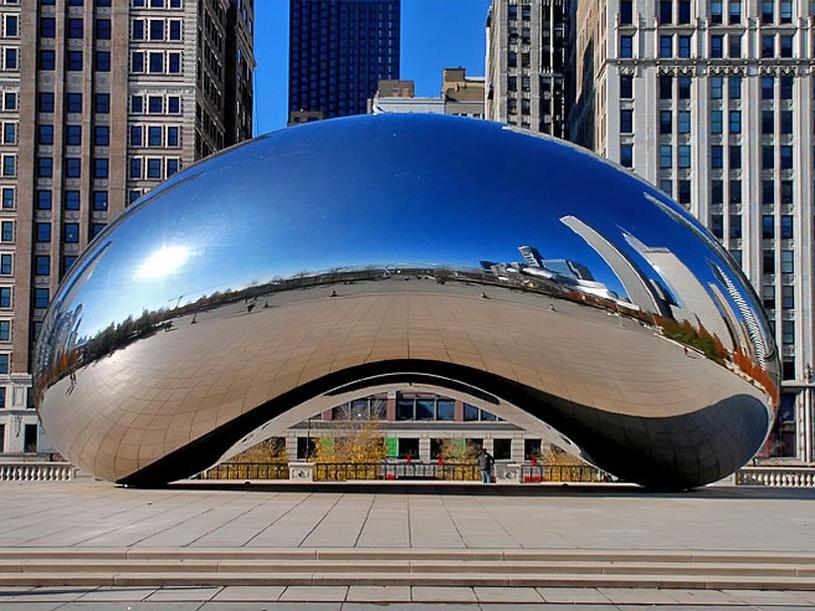 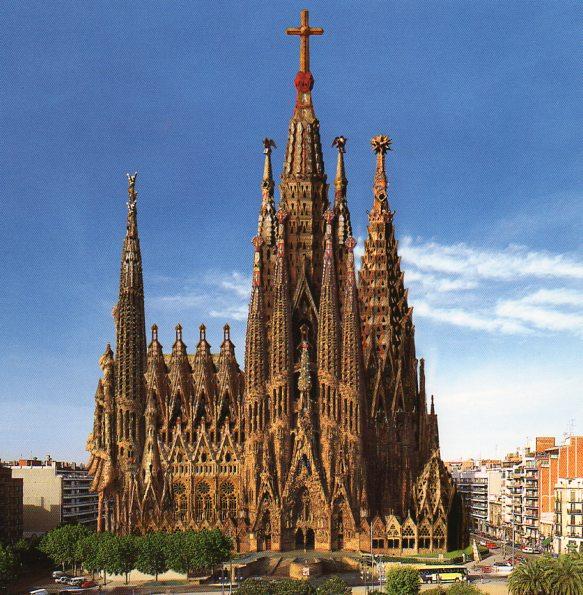 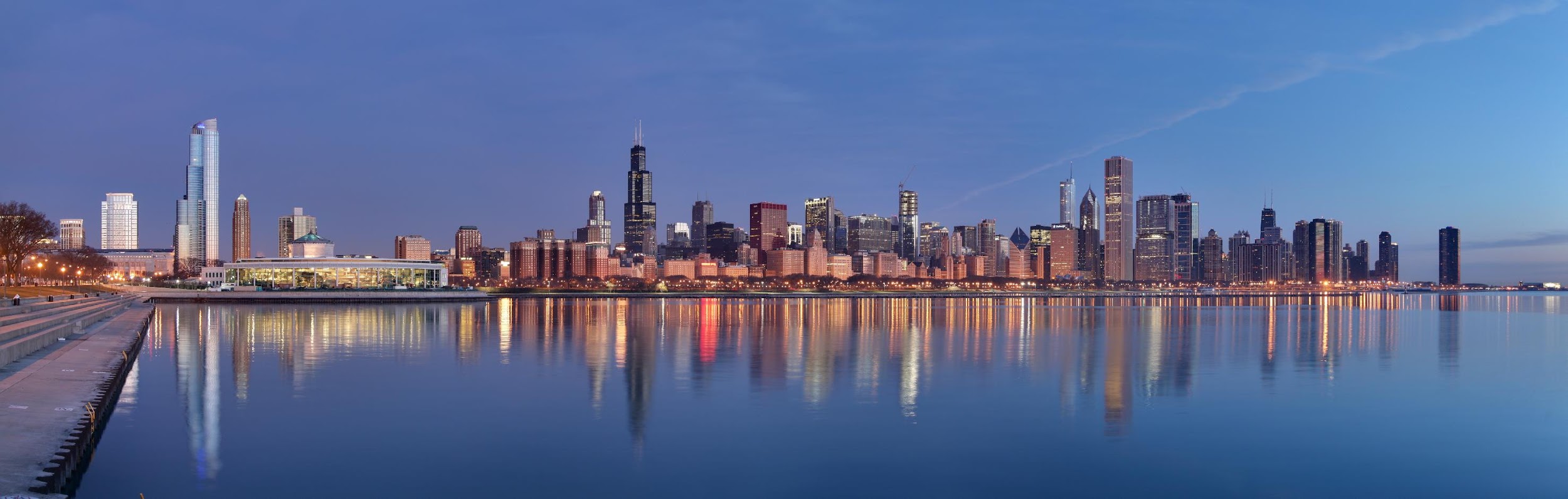 North Park University
(Чикаго, США)
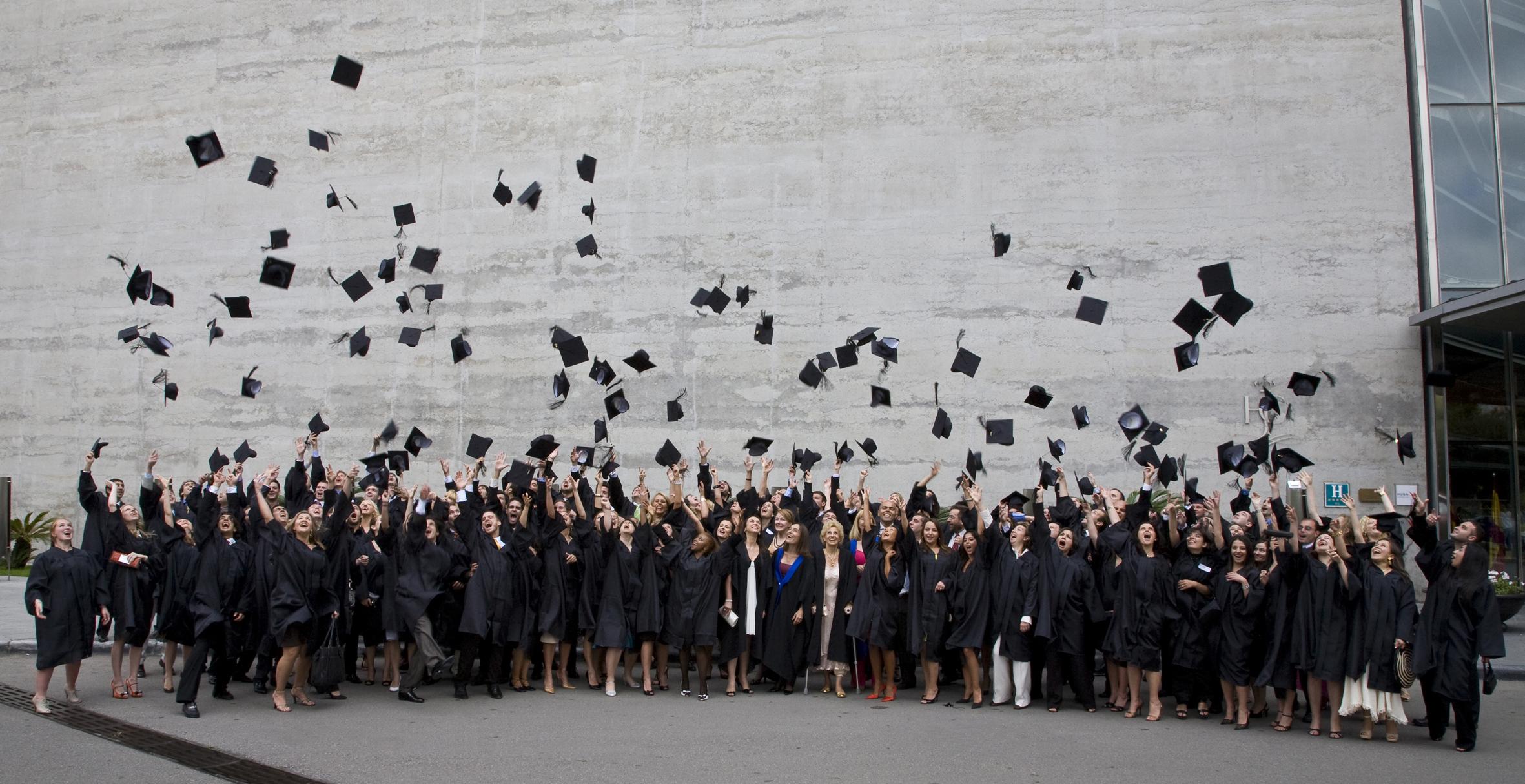 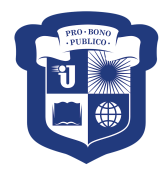 АССОЦИАЦИЯ ВЫПУСКНИКОВ
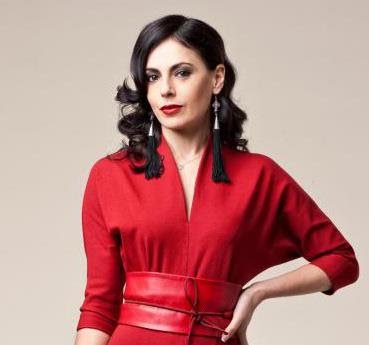 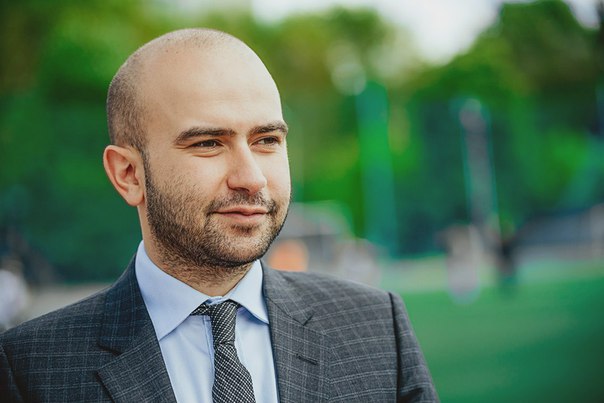 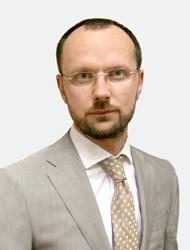 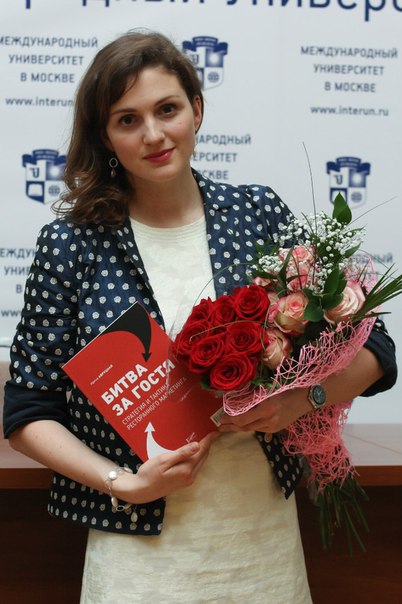 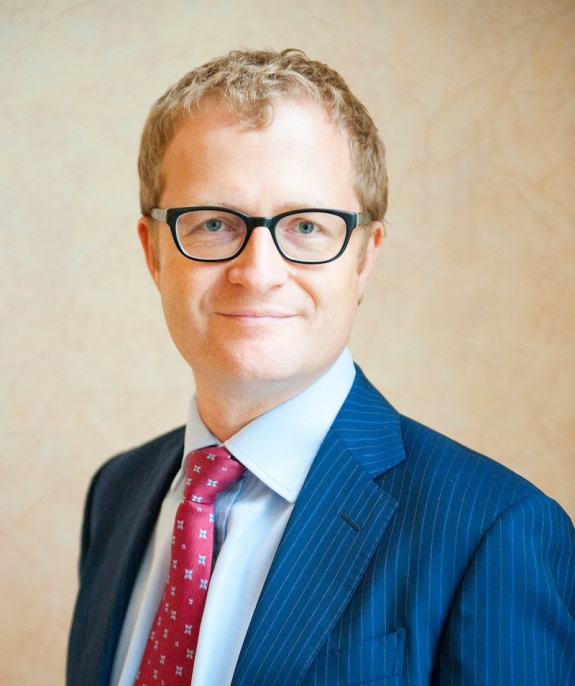 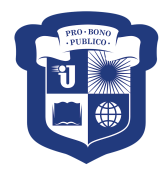 Андрей Сливченко
Вице-президент 
ОАО «Мечел»
Ирина Авруцкая
CEO Like4Like PC,
автор бестселлеров
Нобель Арустамян
Зам. главного редактора СпортFM, НТВ Плюс
Алексей Сиднев
CEO Senior Group
Мария Бергельсон
CEO Sunday Up Market
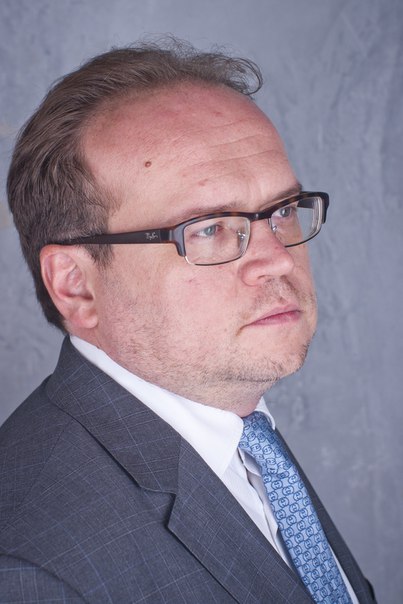 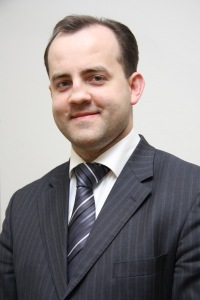 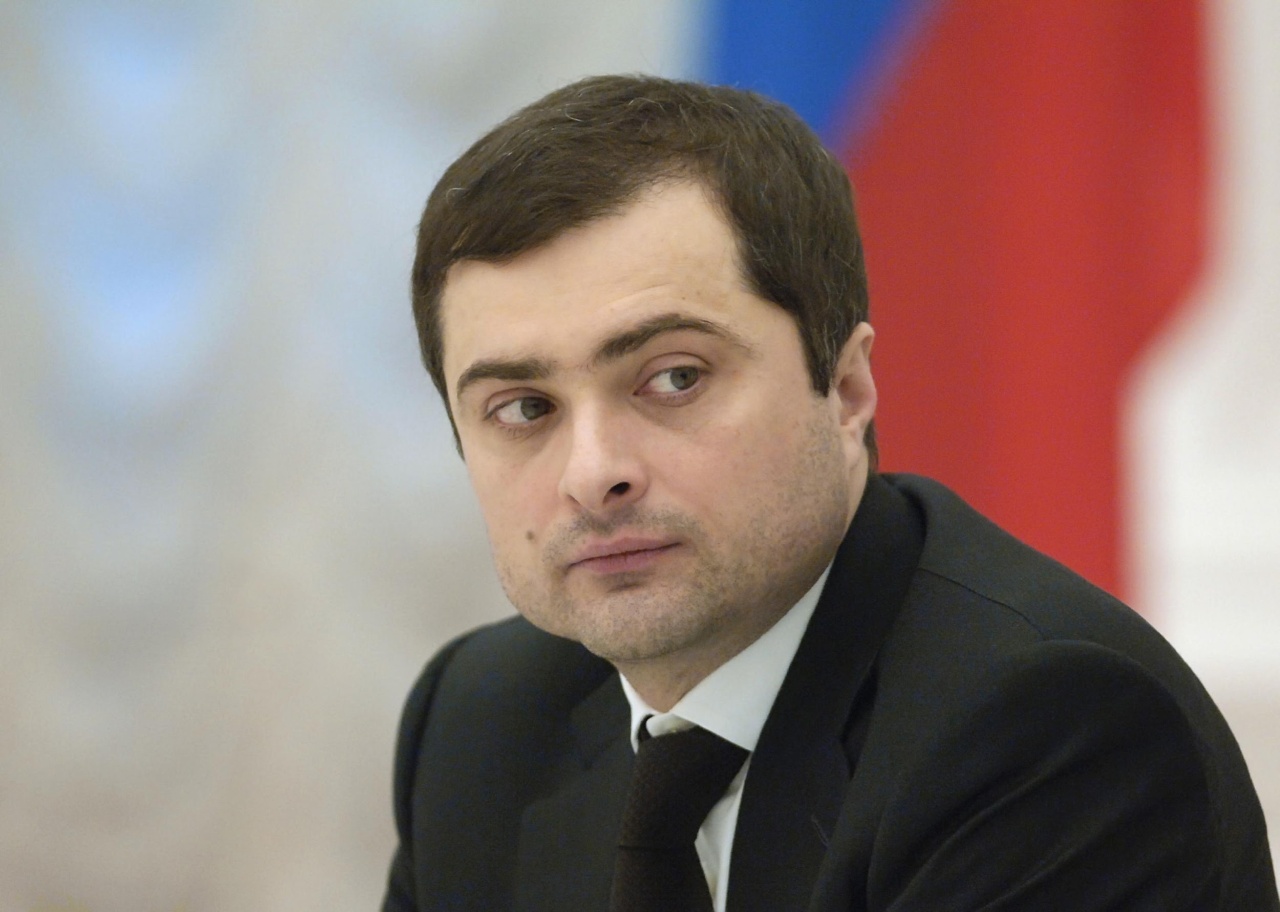 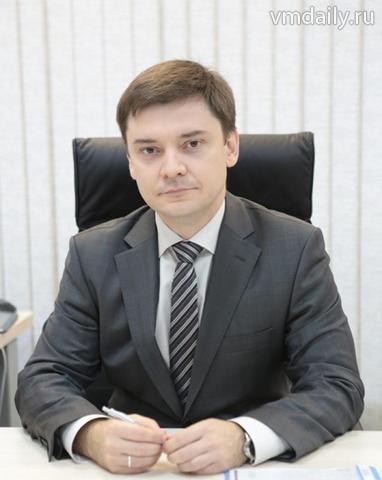 Максим Степанов
исполнительный директор ВТБ Капитал
Александр Найданов
1й зам. префекта ЮВАО
Владислав Сурков
помощник  
Президента РФ
Назым Юсипов
1й зам. префекта ЮАО
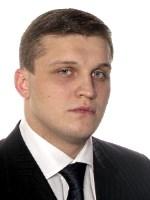 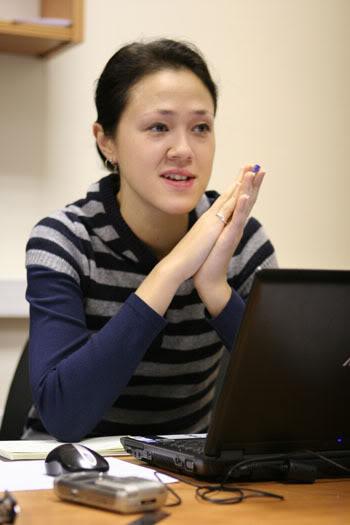 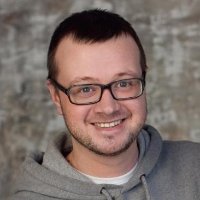 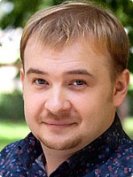 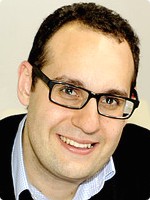 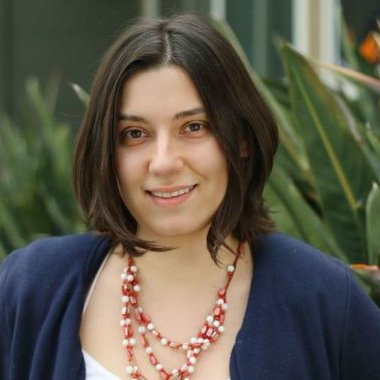 Михаил Ромахин
Зам. начальника управления
Москомстройинвест
Доновский Петр 
Исполнительный директорAD Medicine
Кирилл Болтаев
Продюсер «ServerProFilm»
Майя Цзо
Режиссер ,
 продюсер
Андрей Донов
Начальник управления 
AdWatch Isobar
Ирина Кудряшова
CBDO Captricity
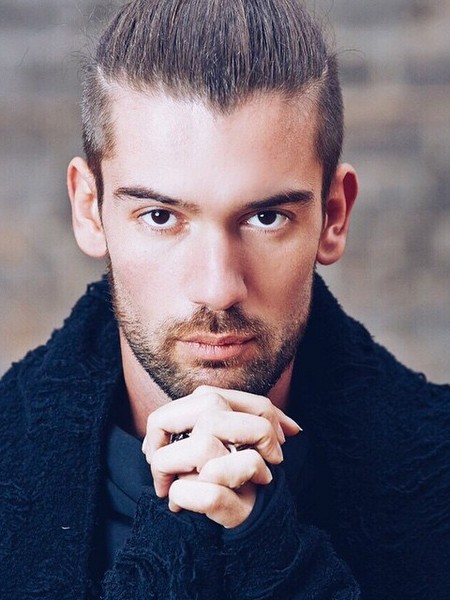 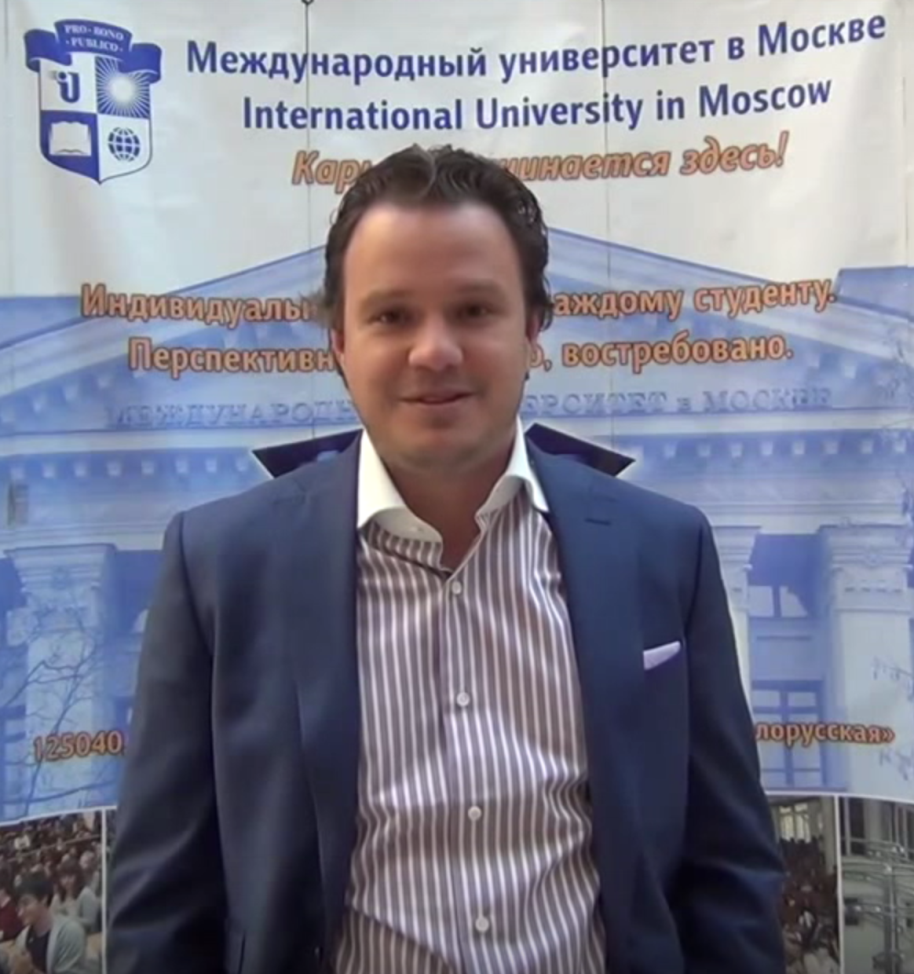 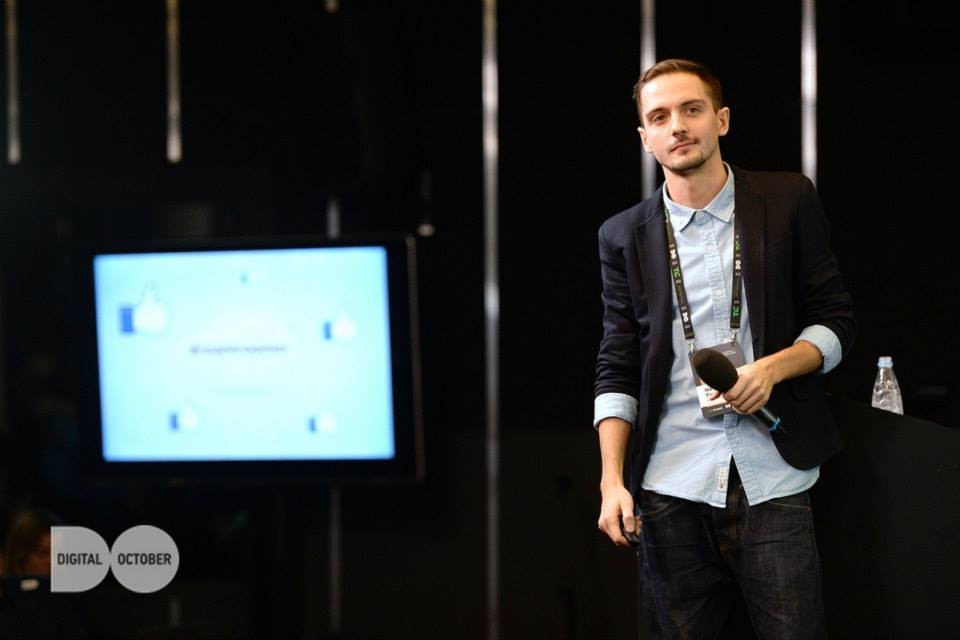 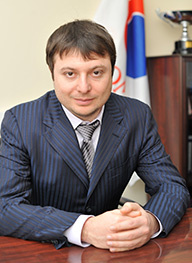 Денис Абакумов,
управляющий партнер BRIGHT GROUP
Николай Перевозчиков
CEO Bonnie&Slide
Сергей Хотимский
управляющий директор ИКБ «СОВКОМБАНК»
Антон Лаврентьев
предприниматель, телеведущий, актер
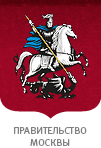 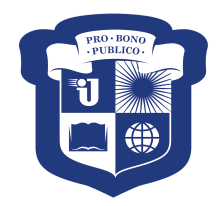 Как поступить?
По результатам ЕГЭ
Гранты Правительства Москвы
Внутренние бюджетные места


Садуахас Акежан
8(901) 703-78-19
asaduahas98@gmail.com
Олимпиады                  
2 этапа:
   Онлайн тестирование      на базе школы
   Очное тестирование
Регистрация у администрации школы
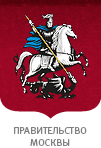 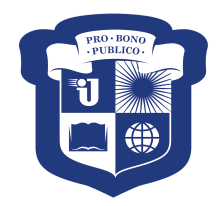 Олимпиады
Онлайн тестирование
1 место — бюджетное место
2 вторых места- 75% скидка
3 третьих места- 50% скидка
4 четвертых места- 25% скидка
Садуахас Акежан
8(901) 703-78-19
asaduahas98@gmail.com
Очный этап
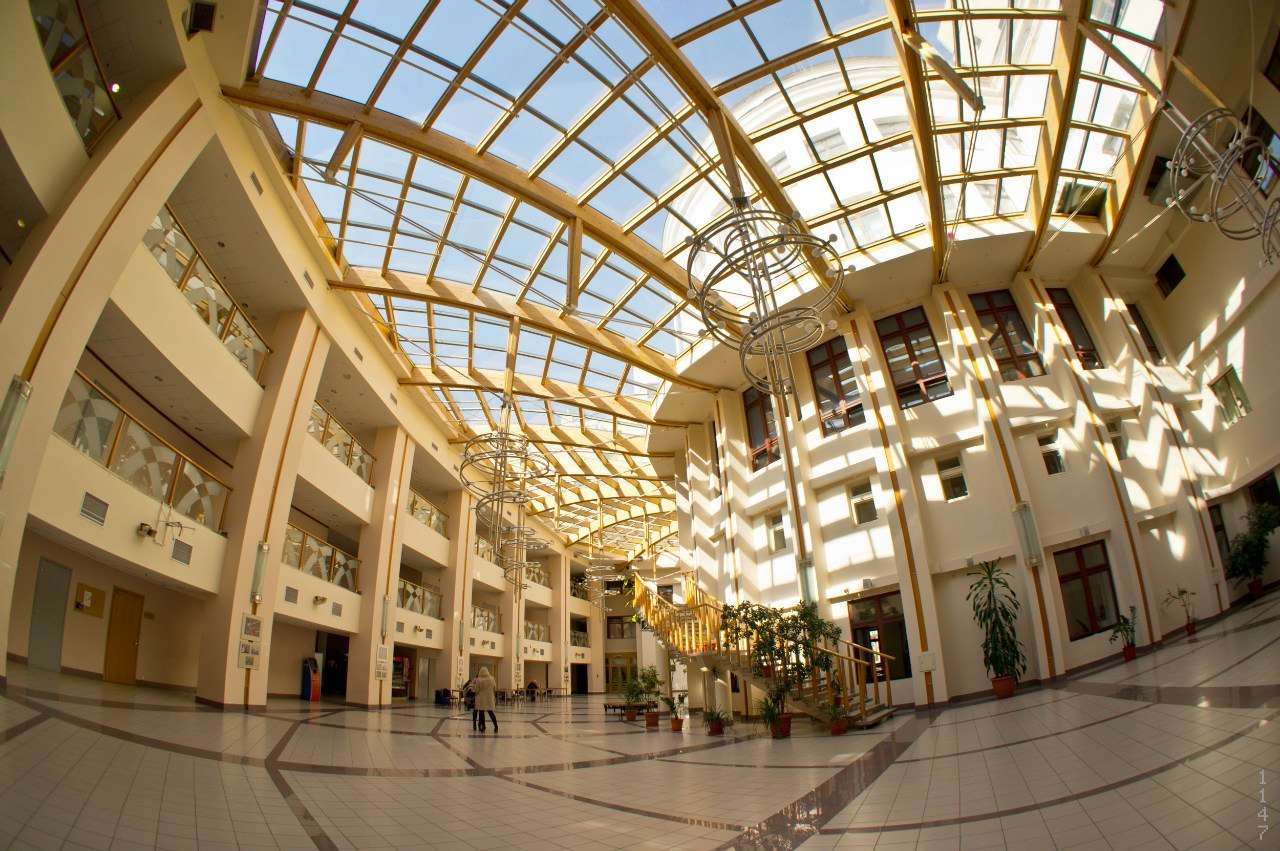 Вопросы и предложения